¿Modernización Educativa, igual a calidad educativa?
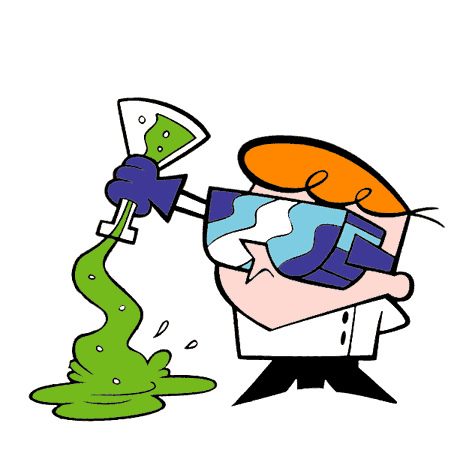 Motivos
El profesor buscaba una escuela para ejercer su profesión, y batalló para encontrarla, cuando le ofrecen una, esta no es lo que esperaba, ya que faltaban elementos.
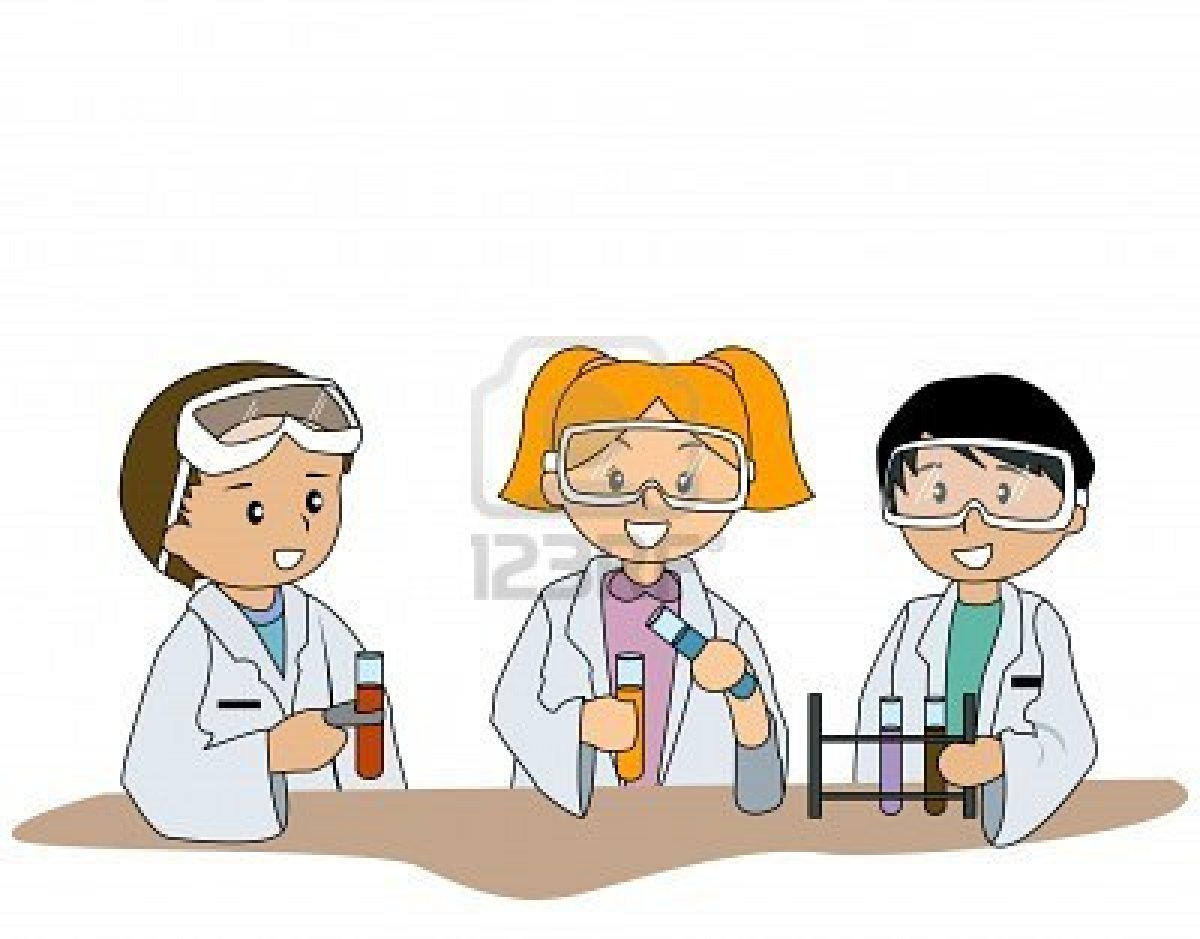 Razones
En la actualidad existen modernizaciones educativas que no se emplean correctamente.
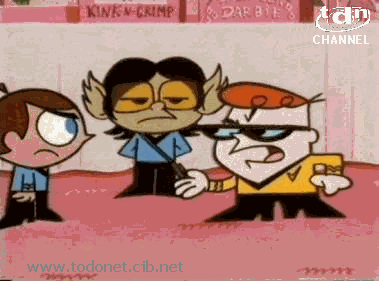 Percepciones
Falta actualización completa por parte del Gobierno o Estado que autoriza dichas modernizaciones educativas.
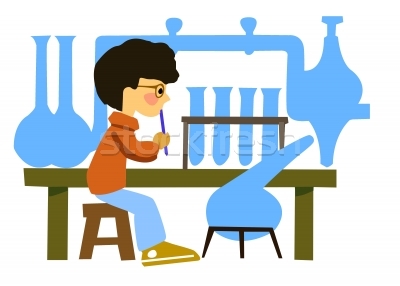 Expectativas
Contar con el servicio completo para emplear la profesión correctamente y que exista la calidad educativa.
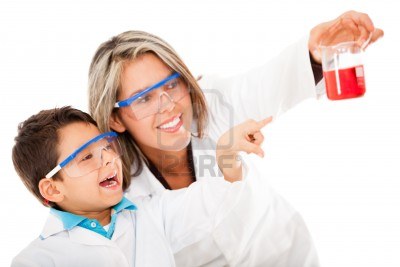 ¿Modernización educativa igual a calidad educativa?
Sí, siempre y cuando sea un proceso completo, no puede haber la calidad educativa si no se cuenta con los recursos necesarios para ello.